Welcome
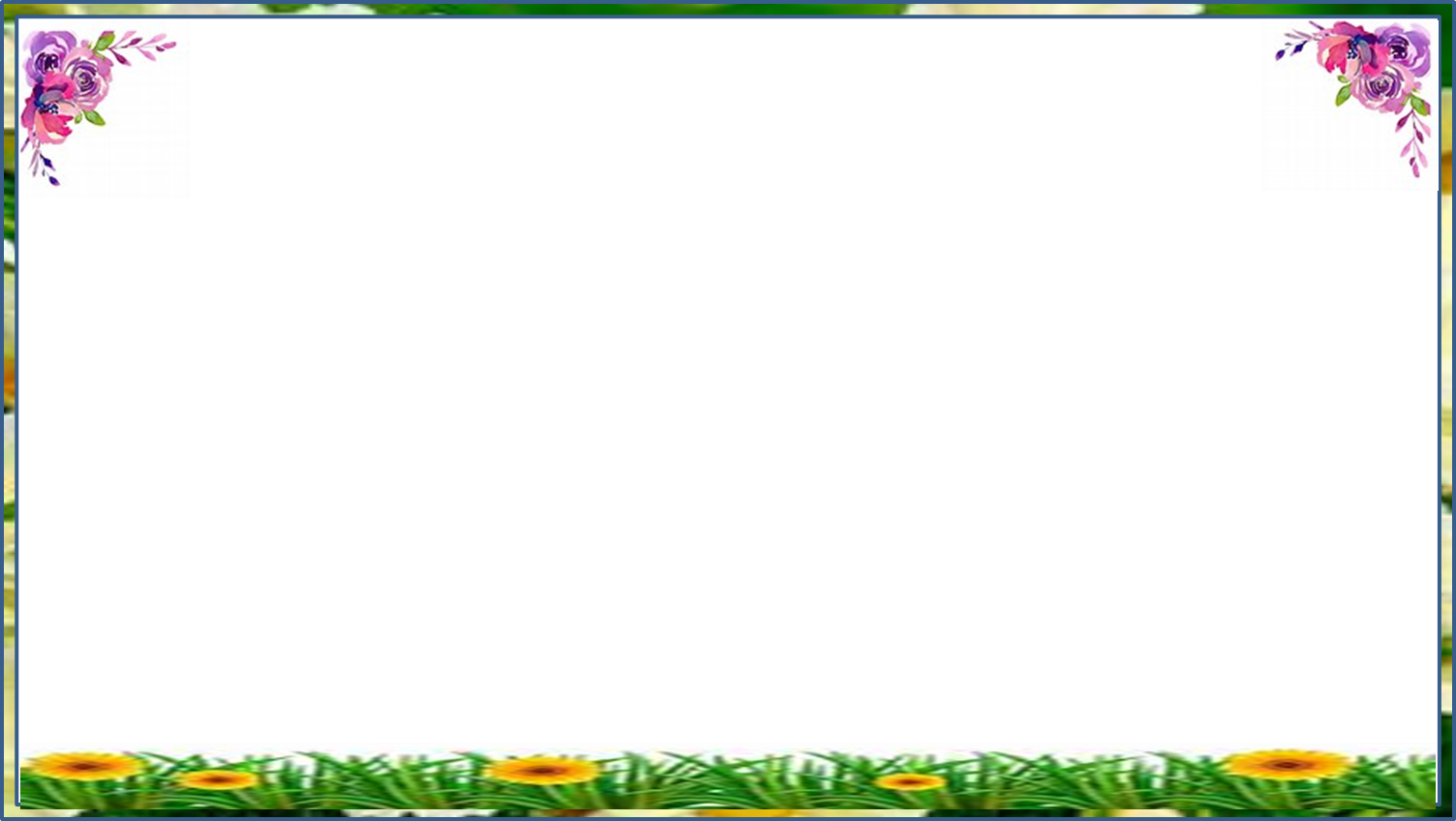 Mst.Sharmin Akter
Assistant teacher
Matain Govt. Primary School
Hajiganj, Chandpur
E-mail:
mstsharminakter1985@gmail.com
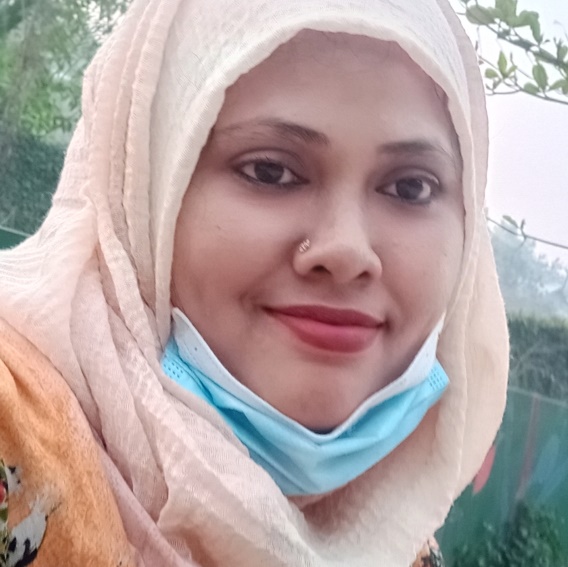 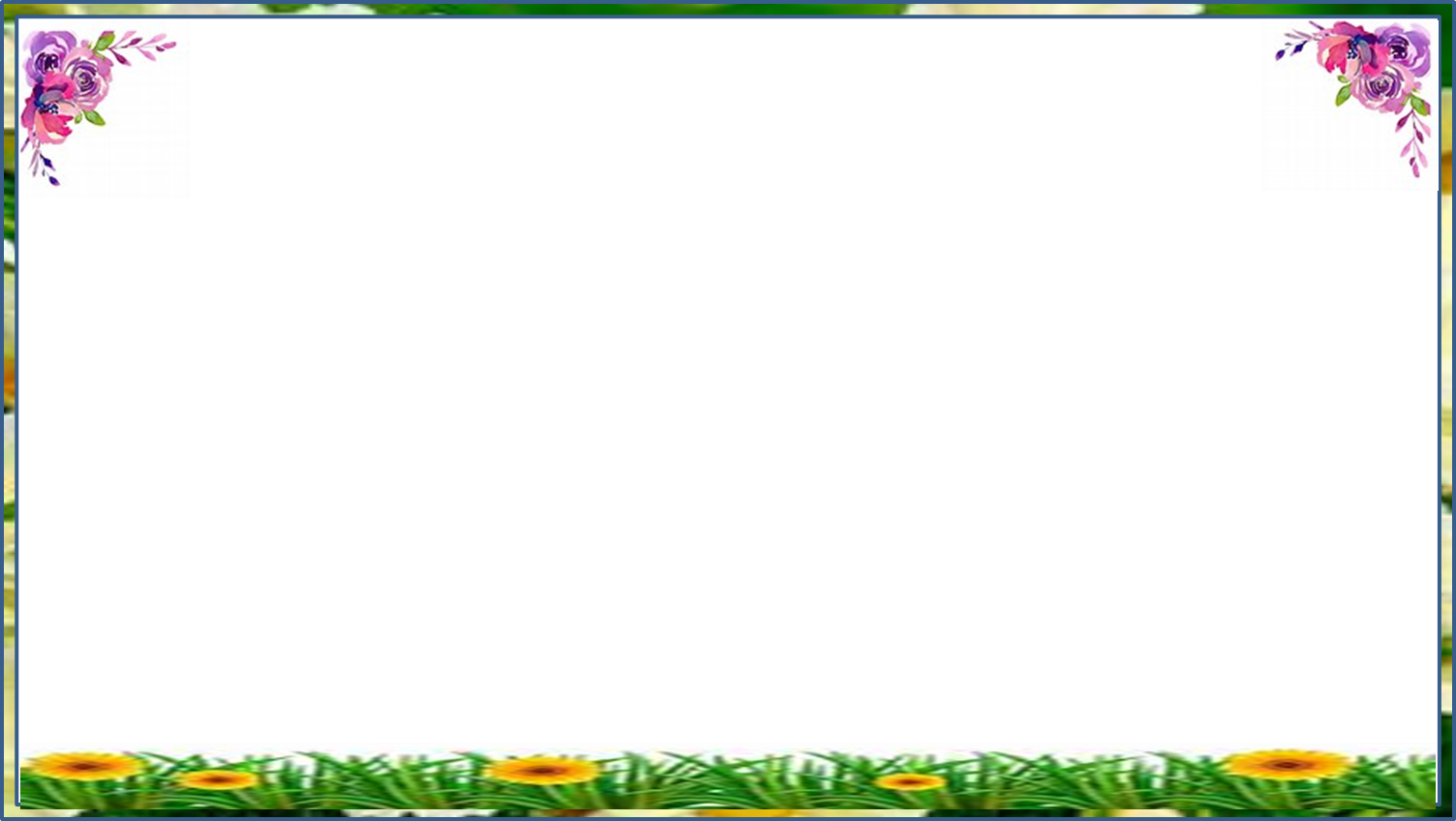 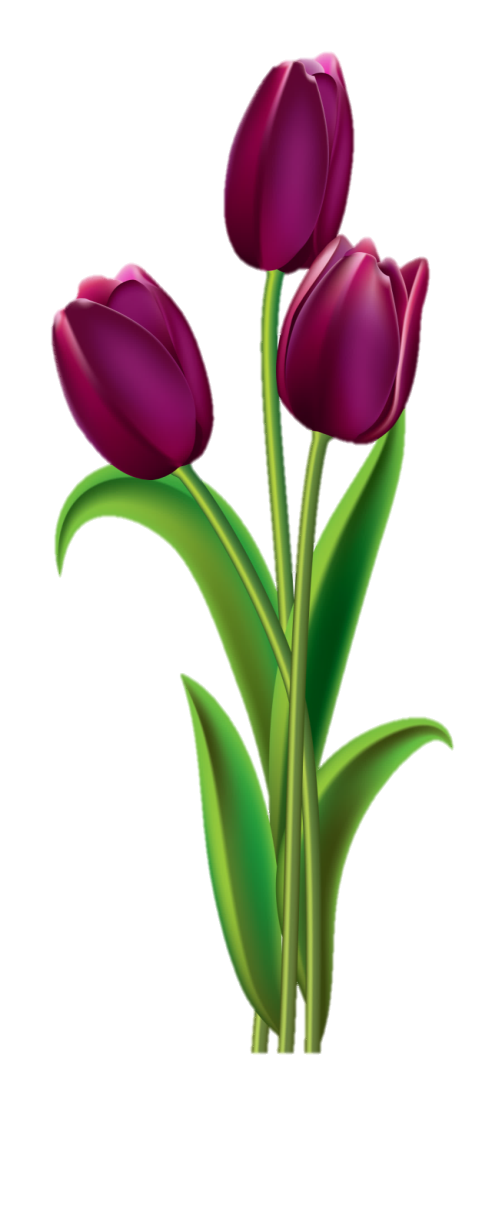 Class : Five
Subject : English
Lesson :1-2
Unit:8
Activity : A
Time : 40 min
A
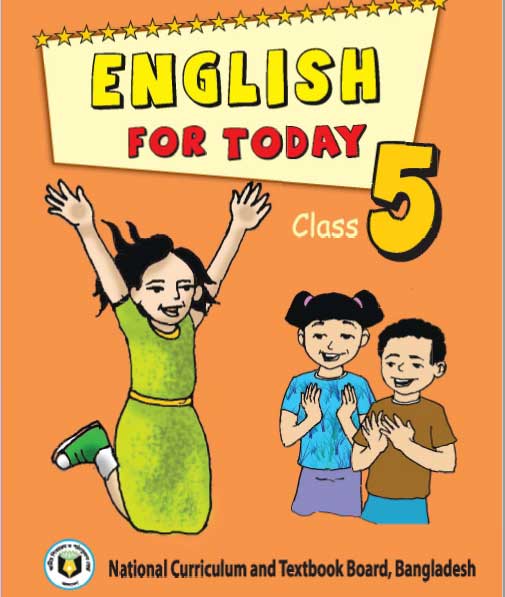 e
r
G
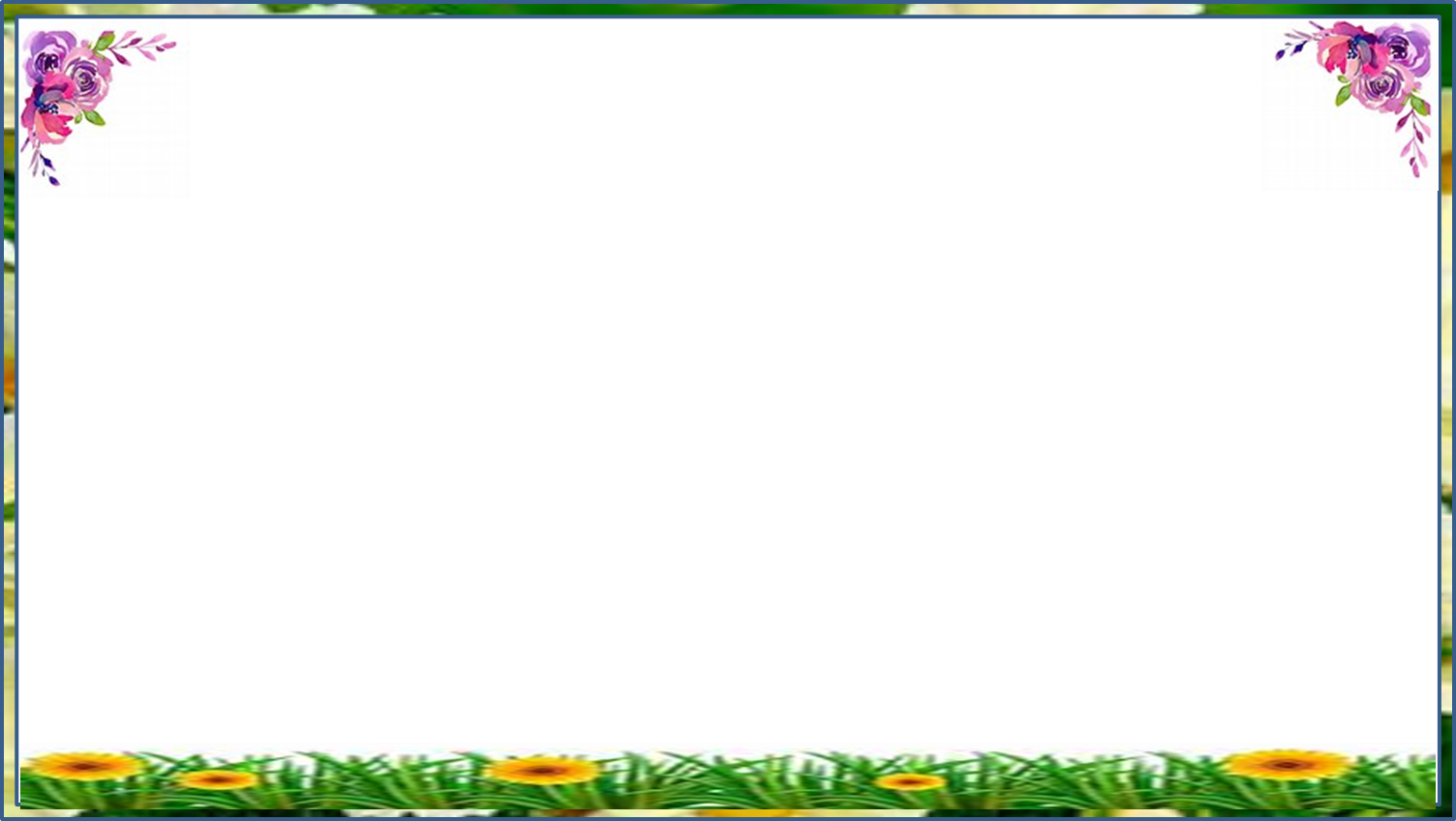 Learning Outcomes
Student’s will be able to-
Listening:1.3.1-recognize which words in a sentence are 			stressed. 
Speaking:1.1.1-say words and phrases and sentences with 		proper sounds and stress.
Reading:1.5.1-read words , phrases and sentences with 			proper pronunciation , stress and 				intonation.
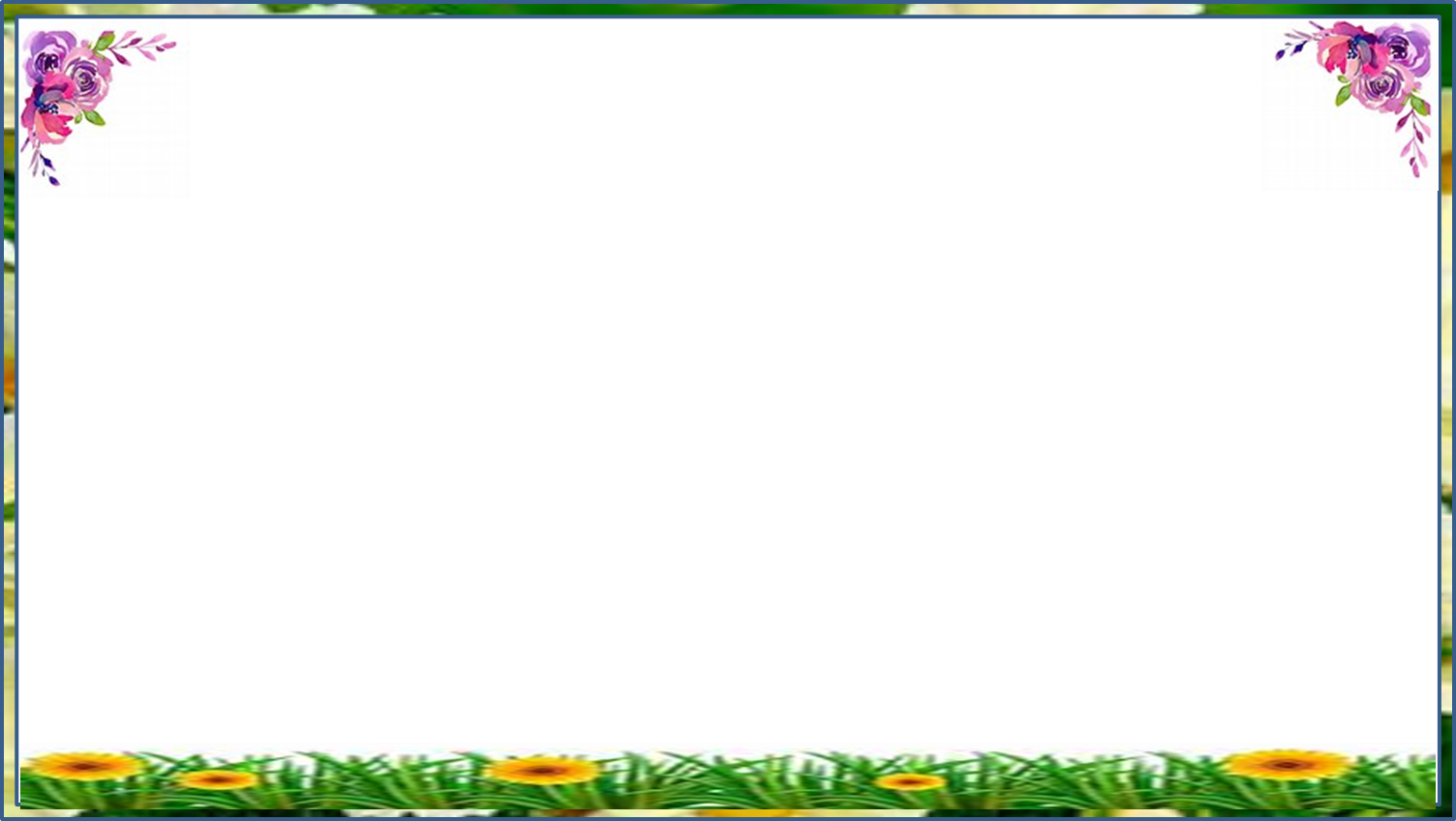 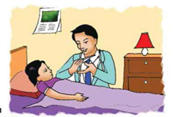 Look at the pictures and think about the picture.
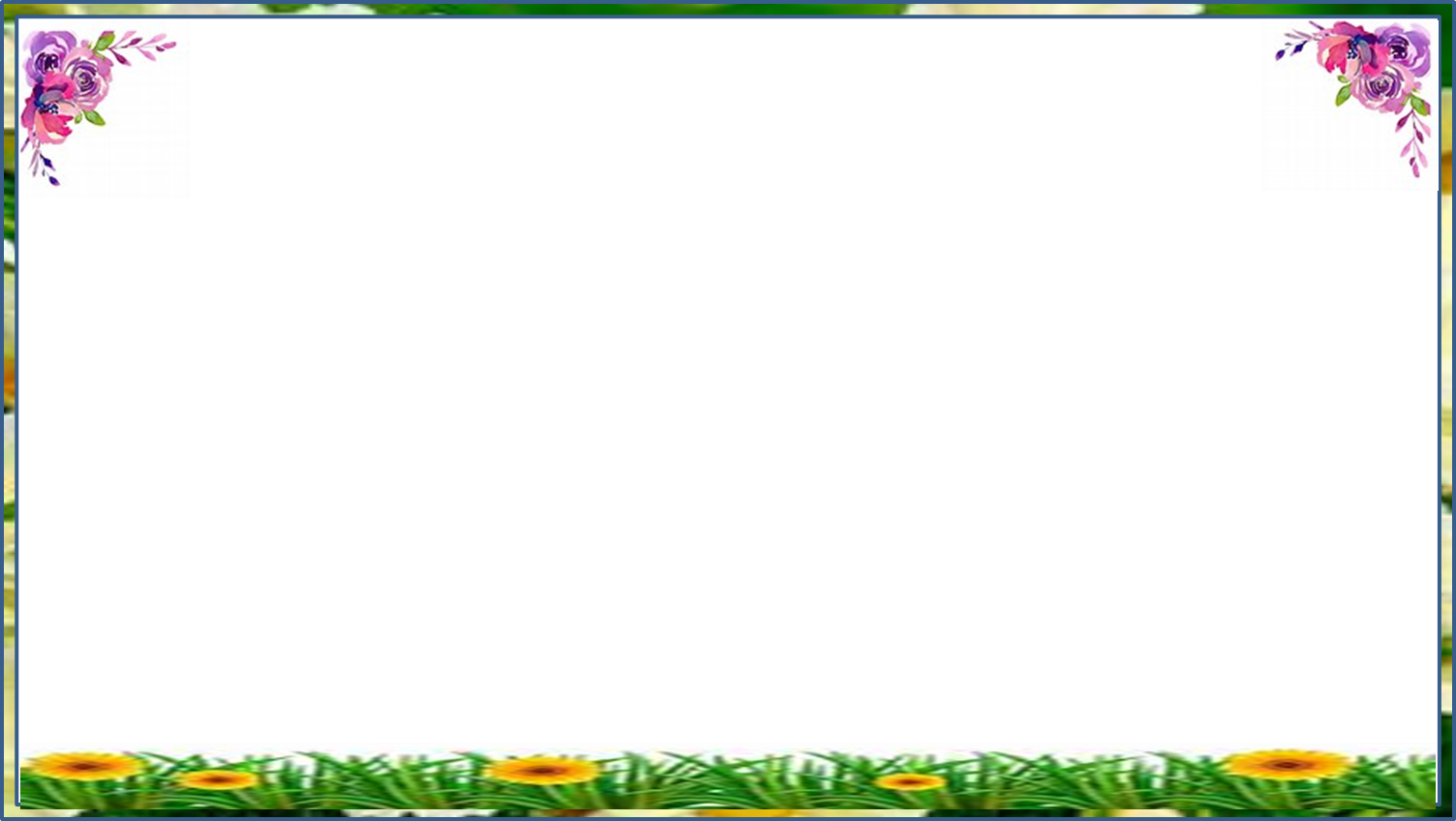 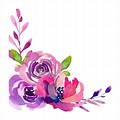 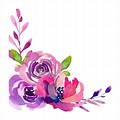 Lesson declaration
Our todays lesson is Write to me soon !
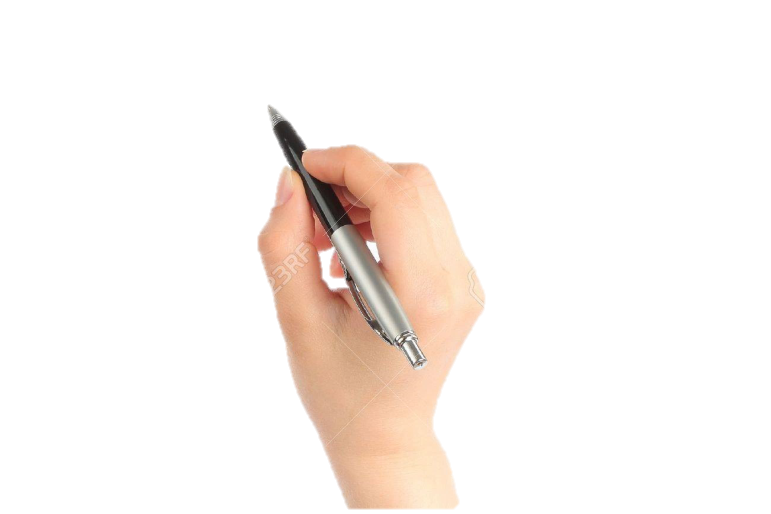 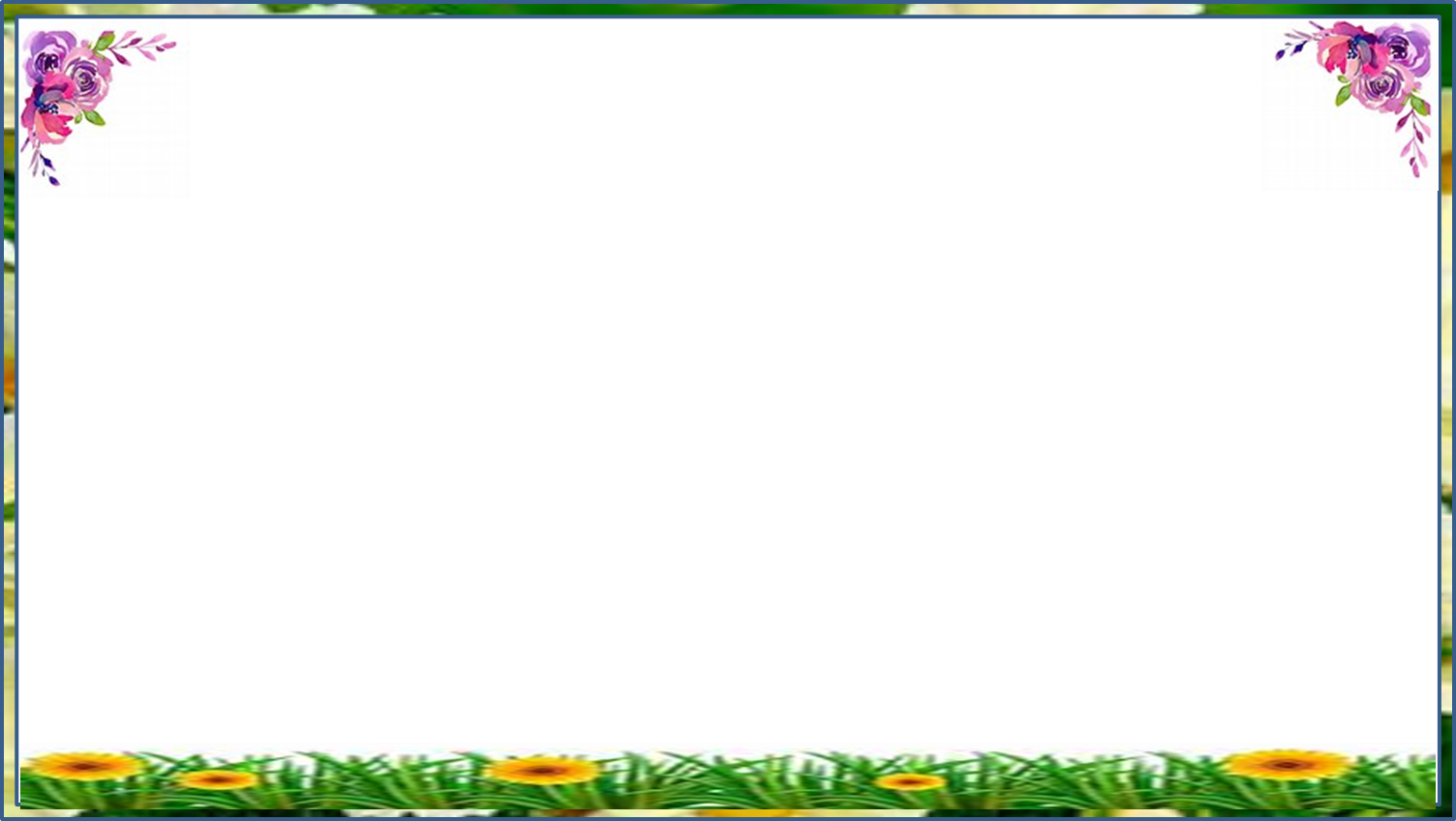 hungry
rest
sneezing
New word
Soft drinks
cough
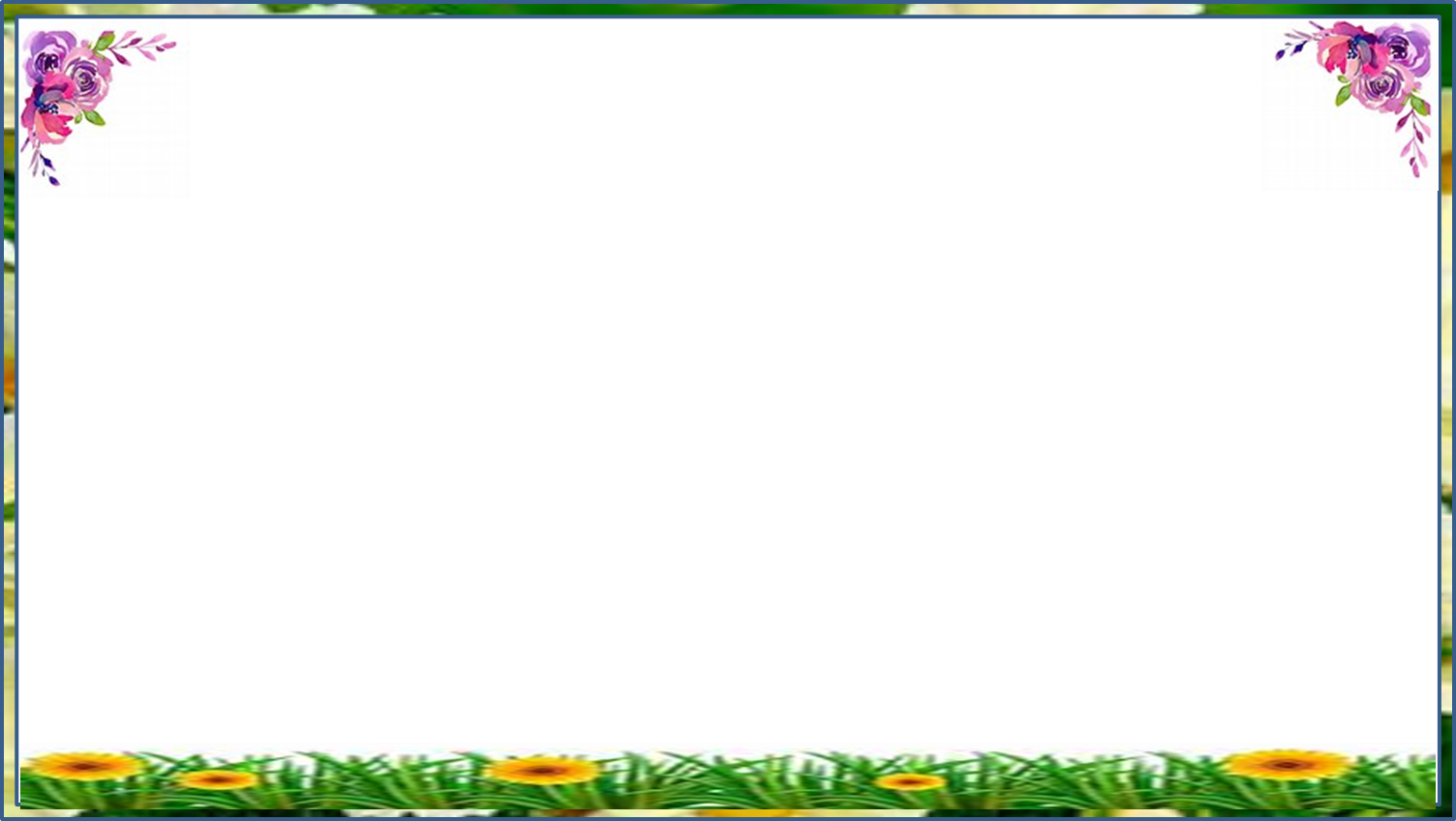 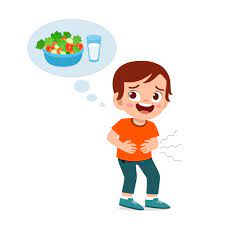 hungry
Hunger-bit
He feels hungry a lot.
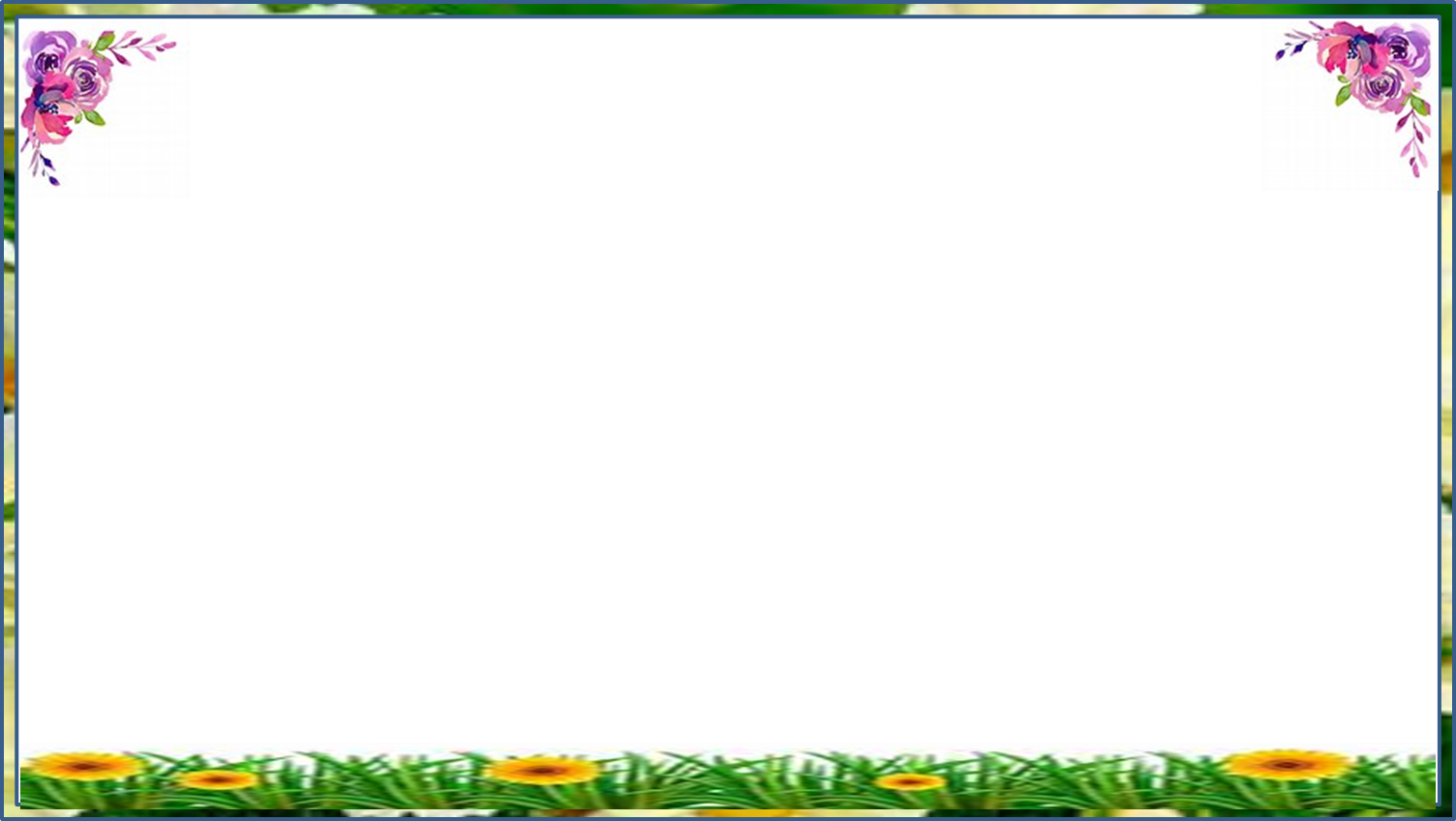 sneezing
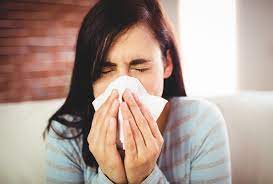 blow
He is sneezing a lot.
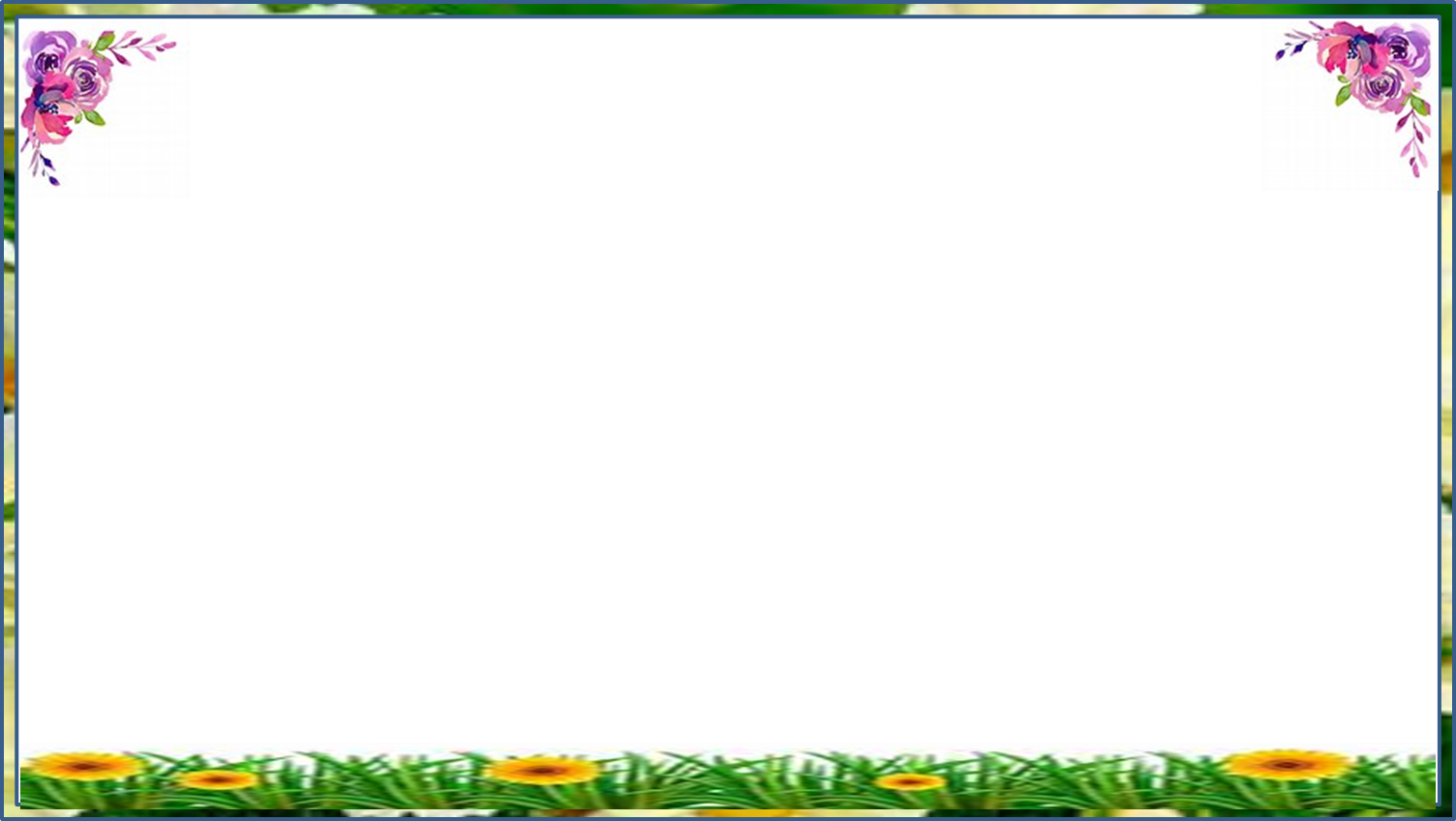 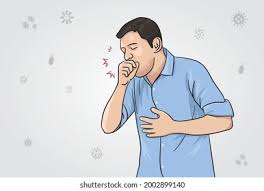 Cough
An act or sound of coughing.
He is coughing a lot.
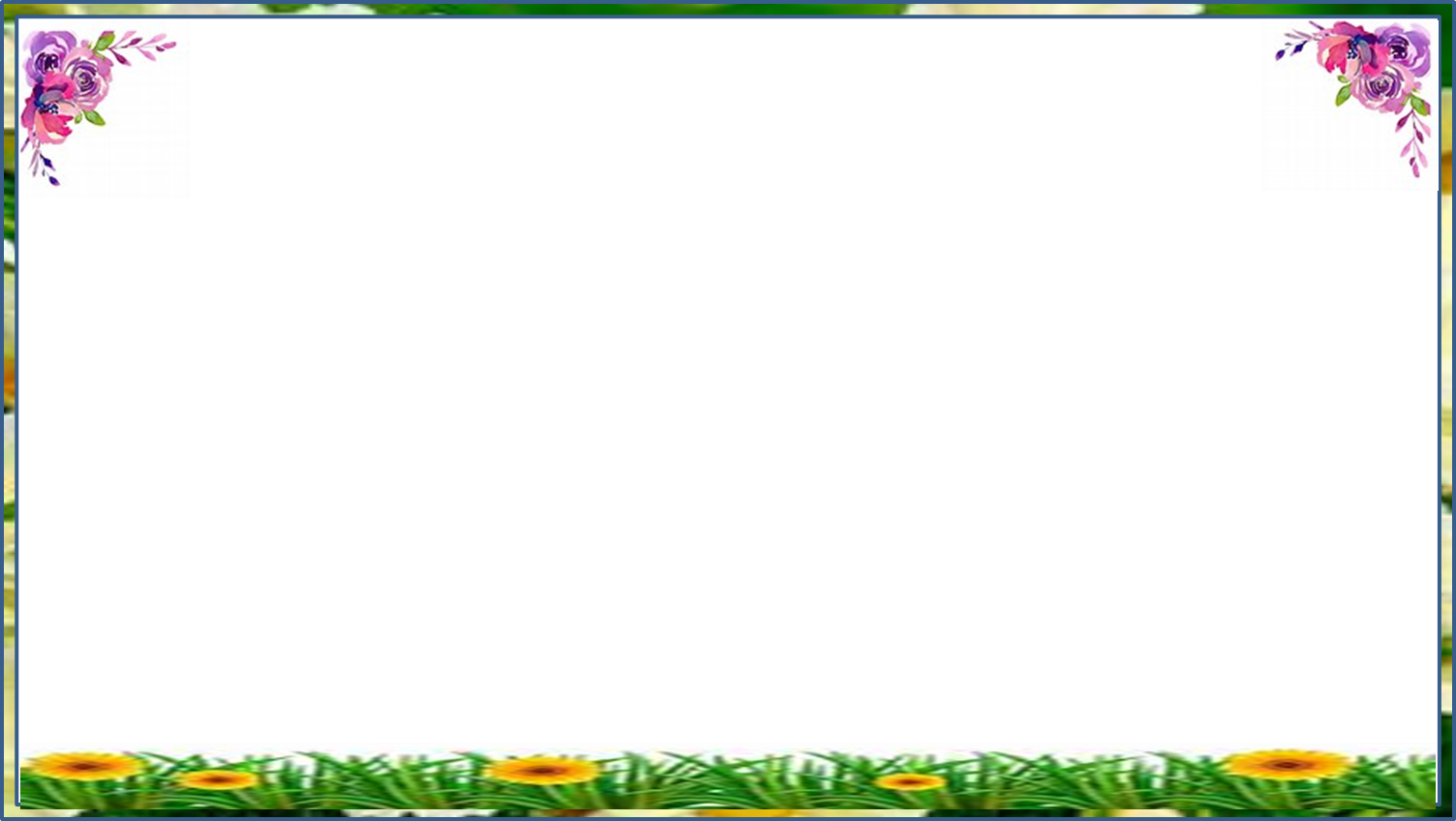 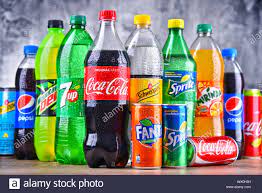 Soft drink
A nonalcoholic drink
He likes soft drink.
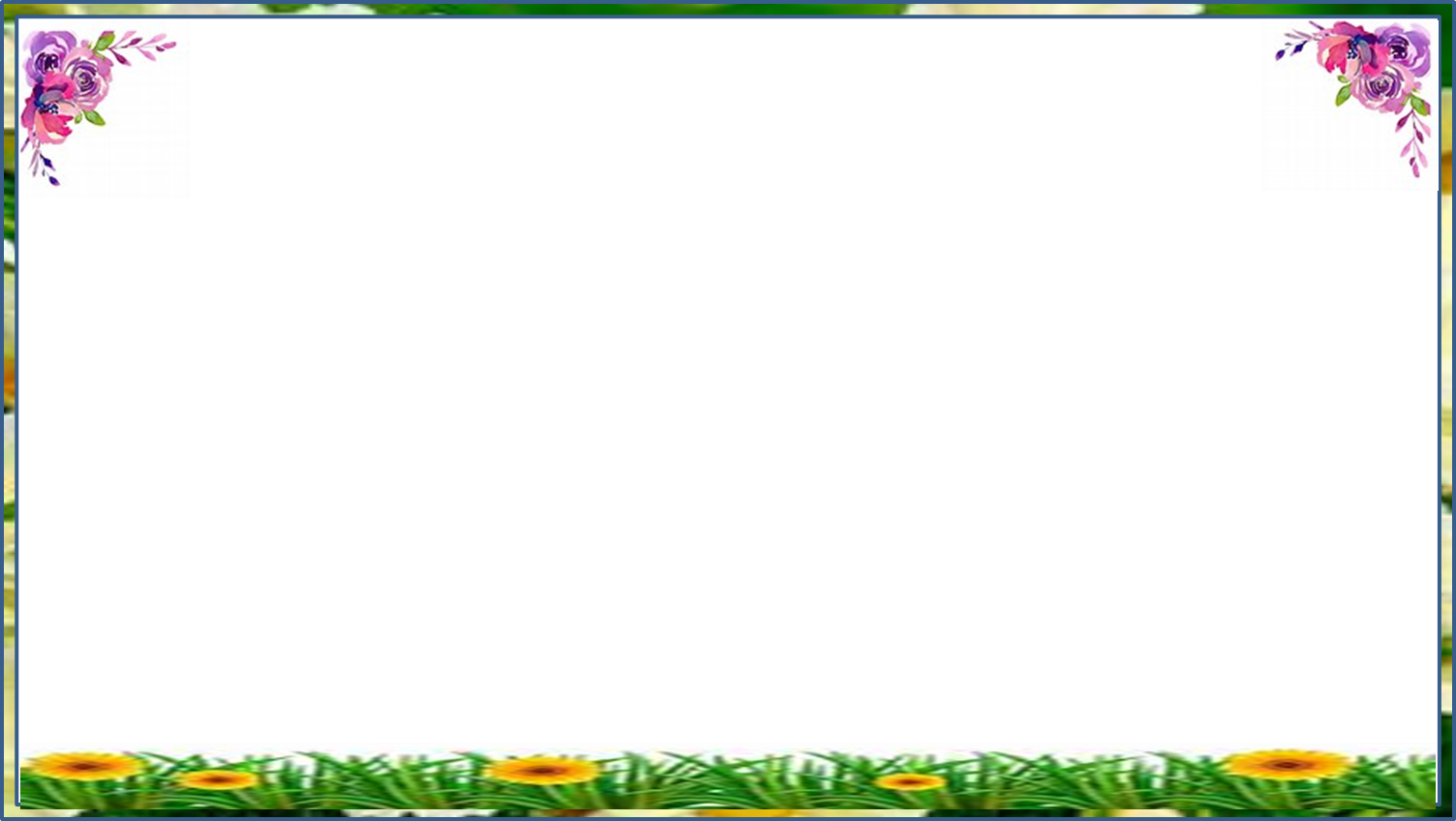 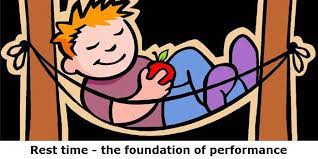 rest
repose
He needs to take rest.
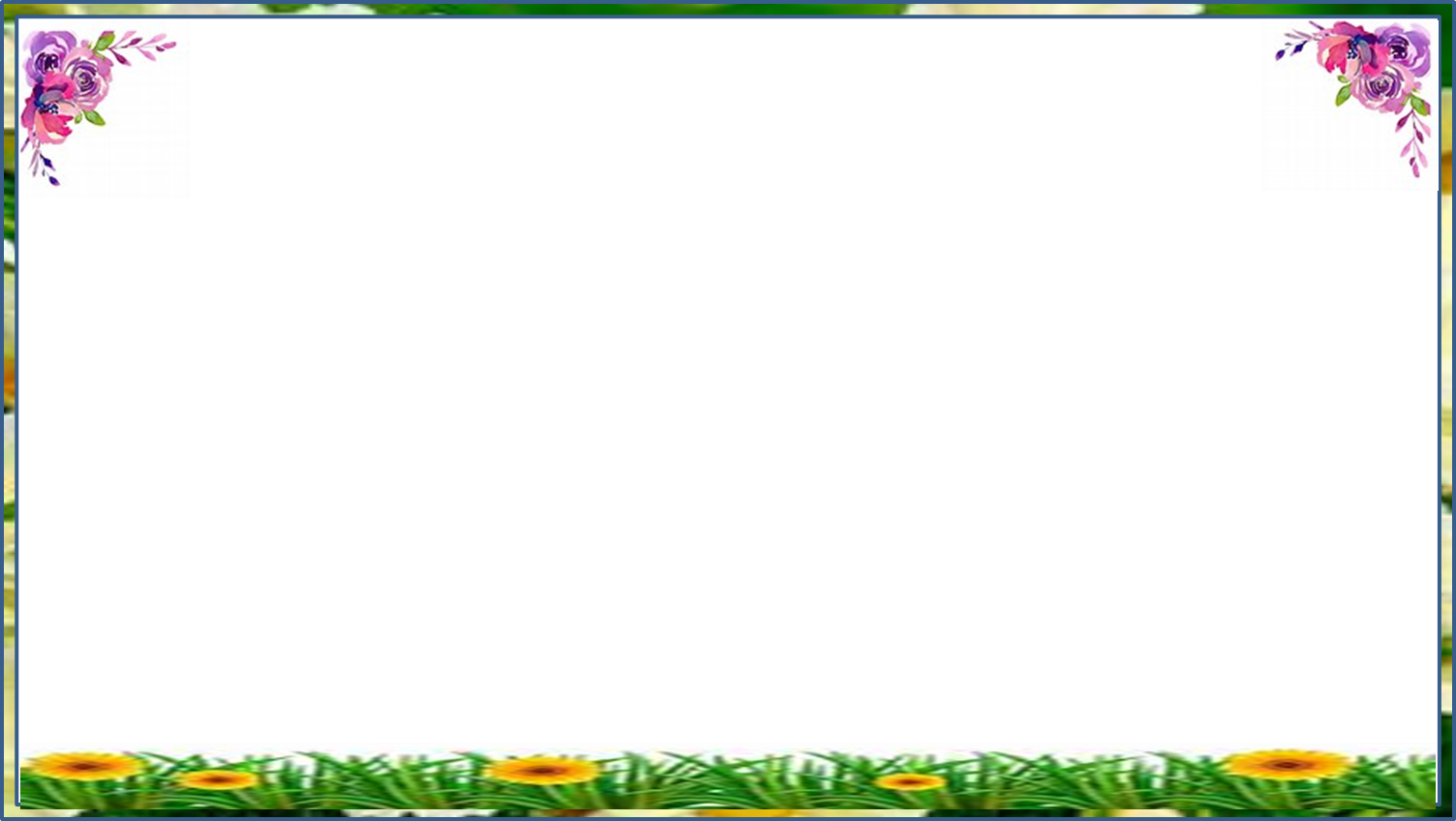 Teacher’s   Reading
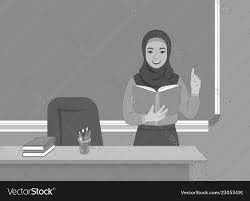 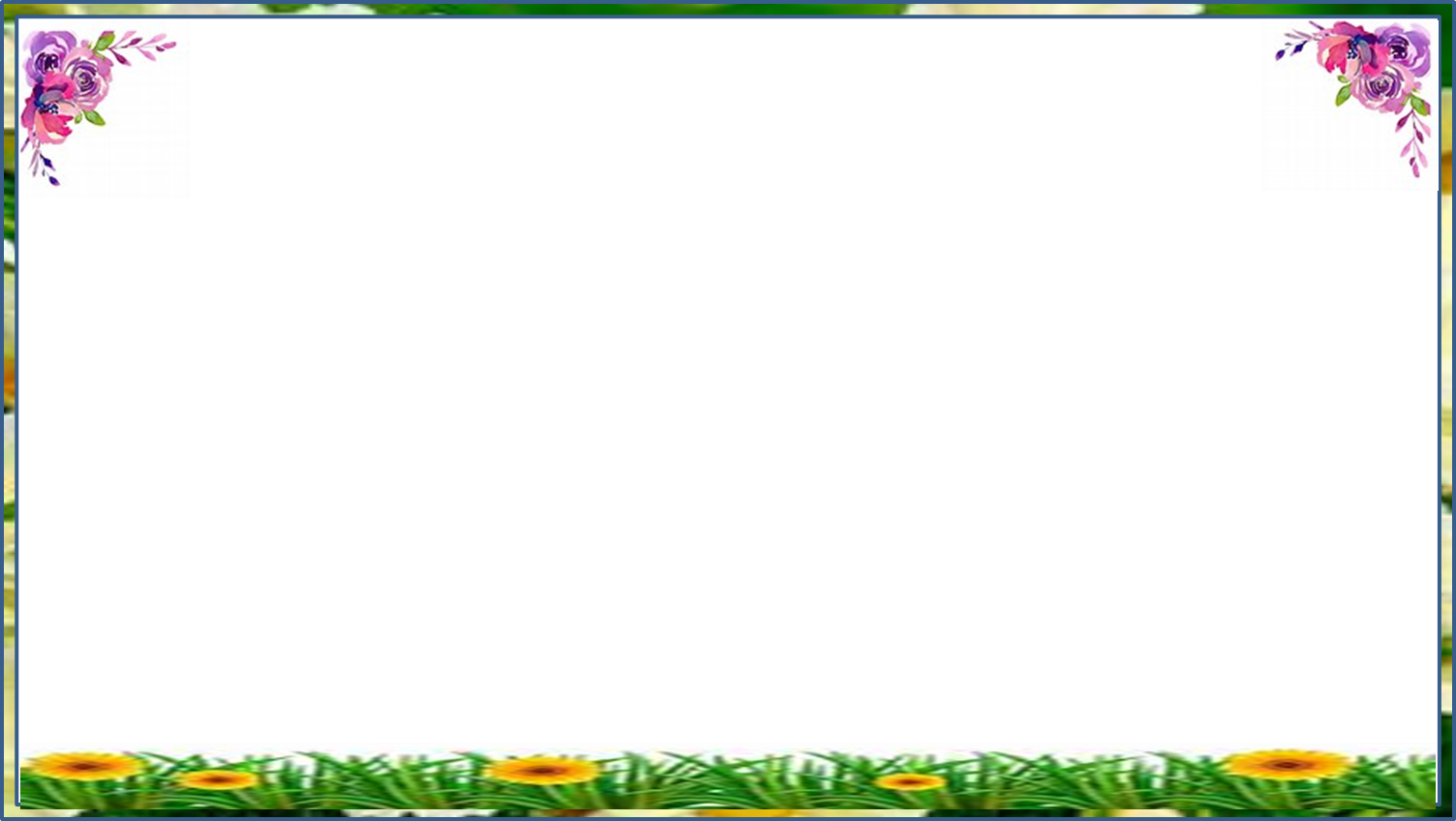 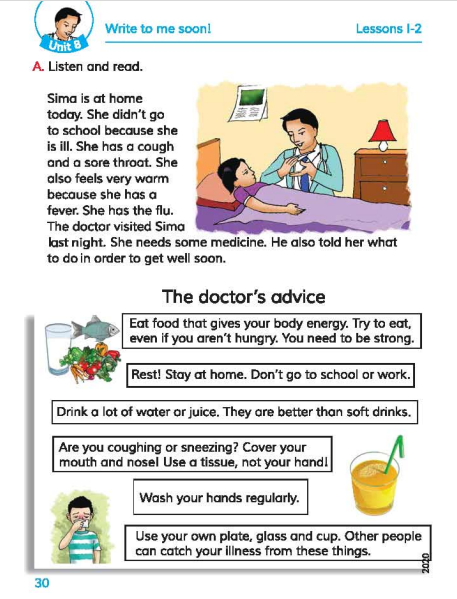 Open your book at page 30.
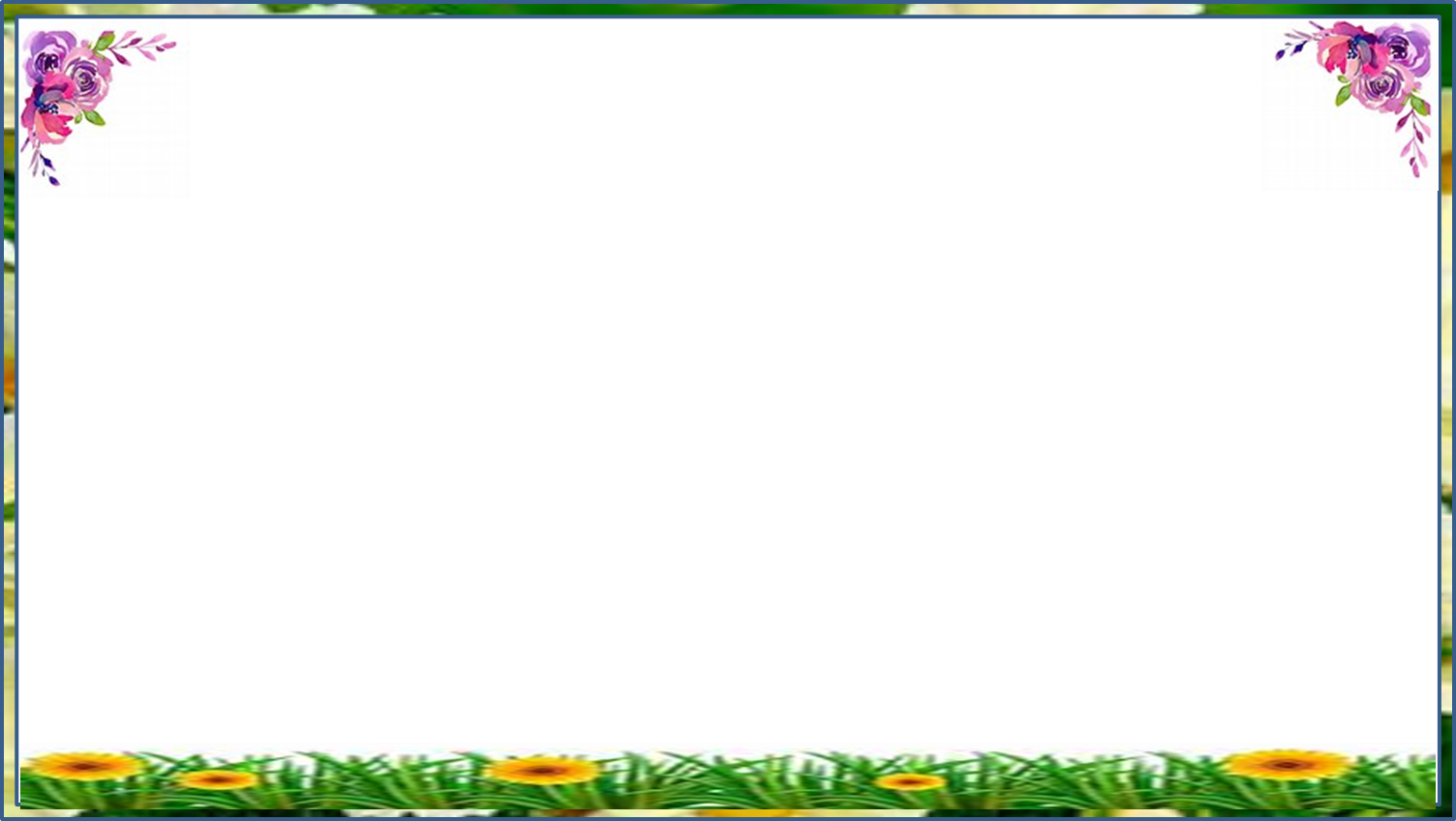 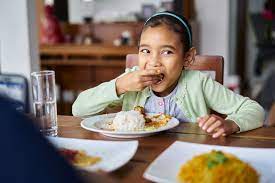 Eat food that gives your body energy. Try to eat even if you aren’t hungry. You needs to be strong.
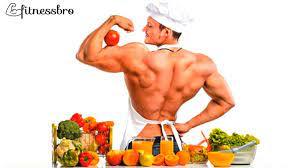 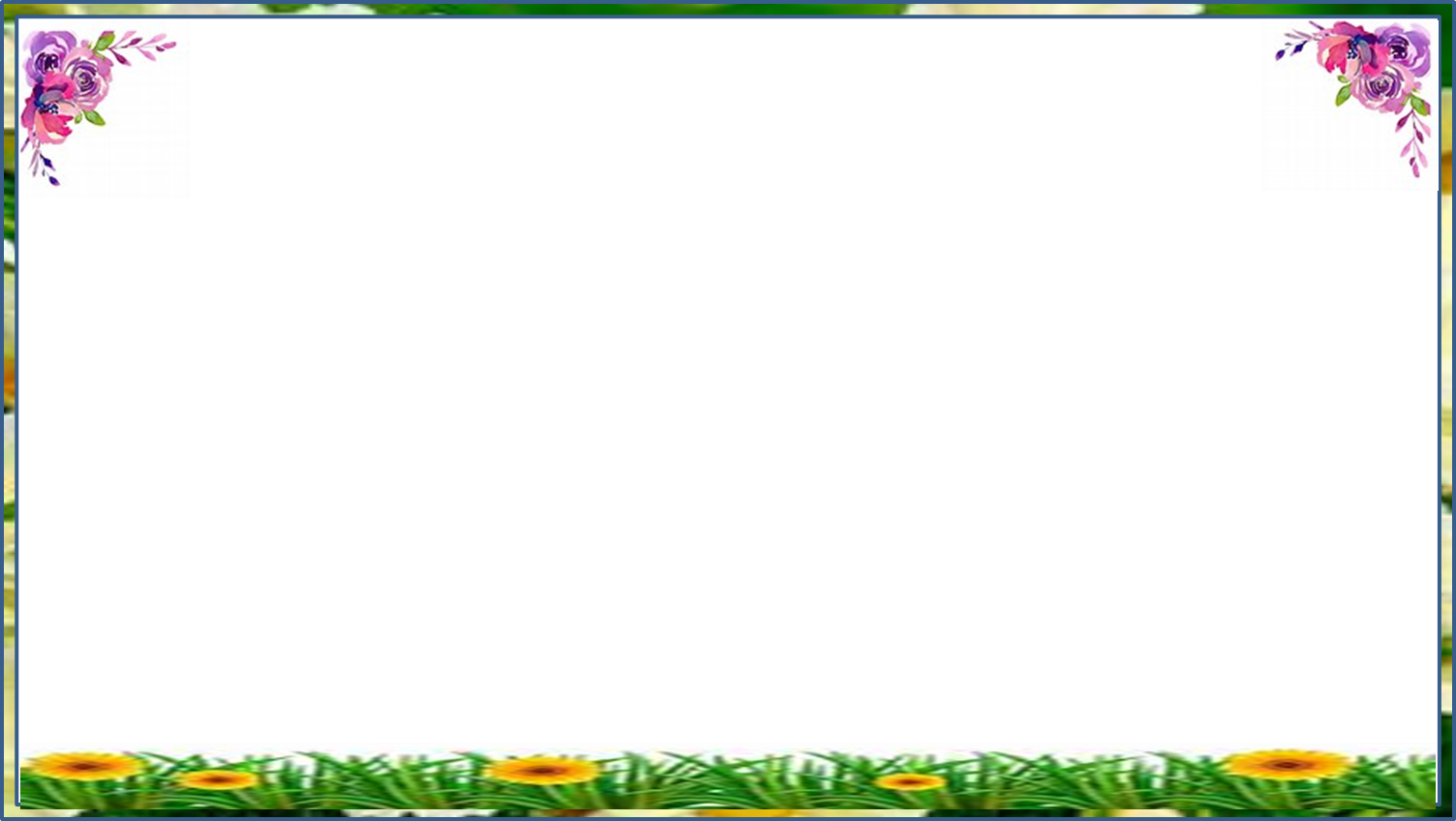 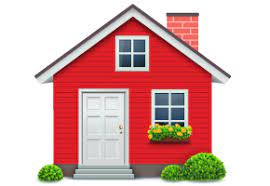 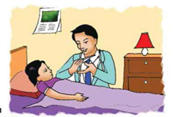 Rest !Stay at home . Don’t go to school.
Drink a lot of water or juice. They are better than soft drinks .
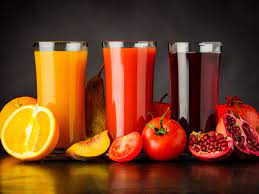 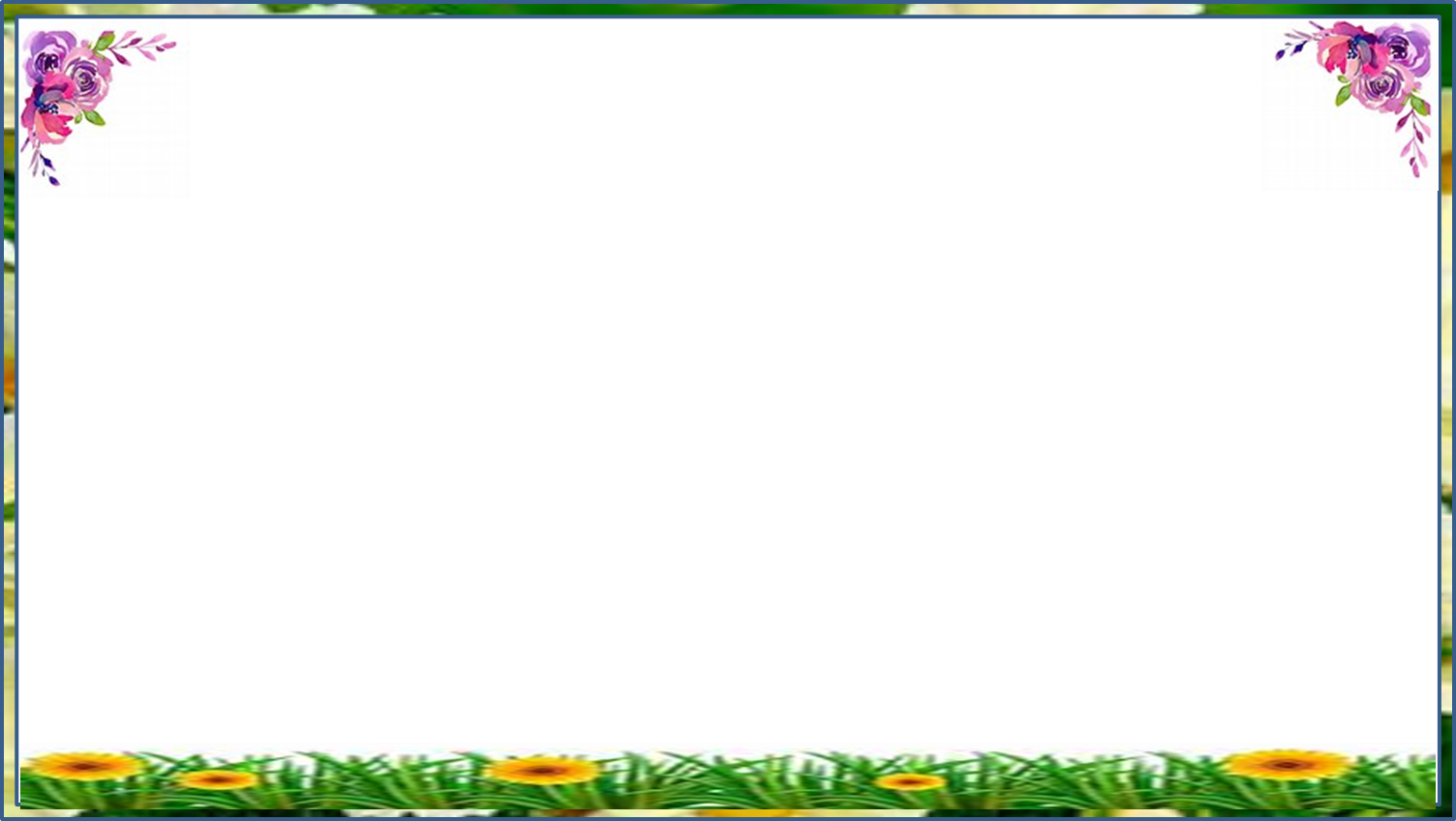 Are you coughing or sneezing ? Cover your mouth and nose ! Use a tissue , not your hand.
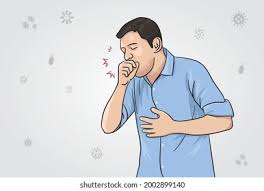 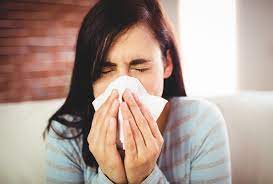 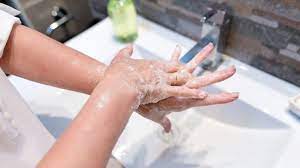 Wash your hands regularly.
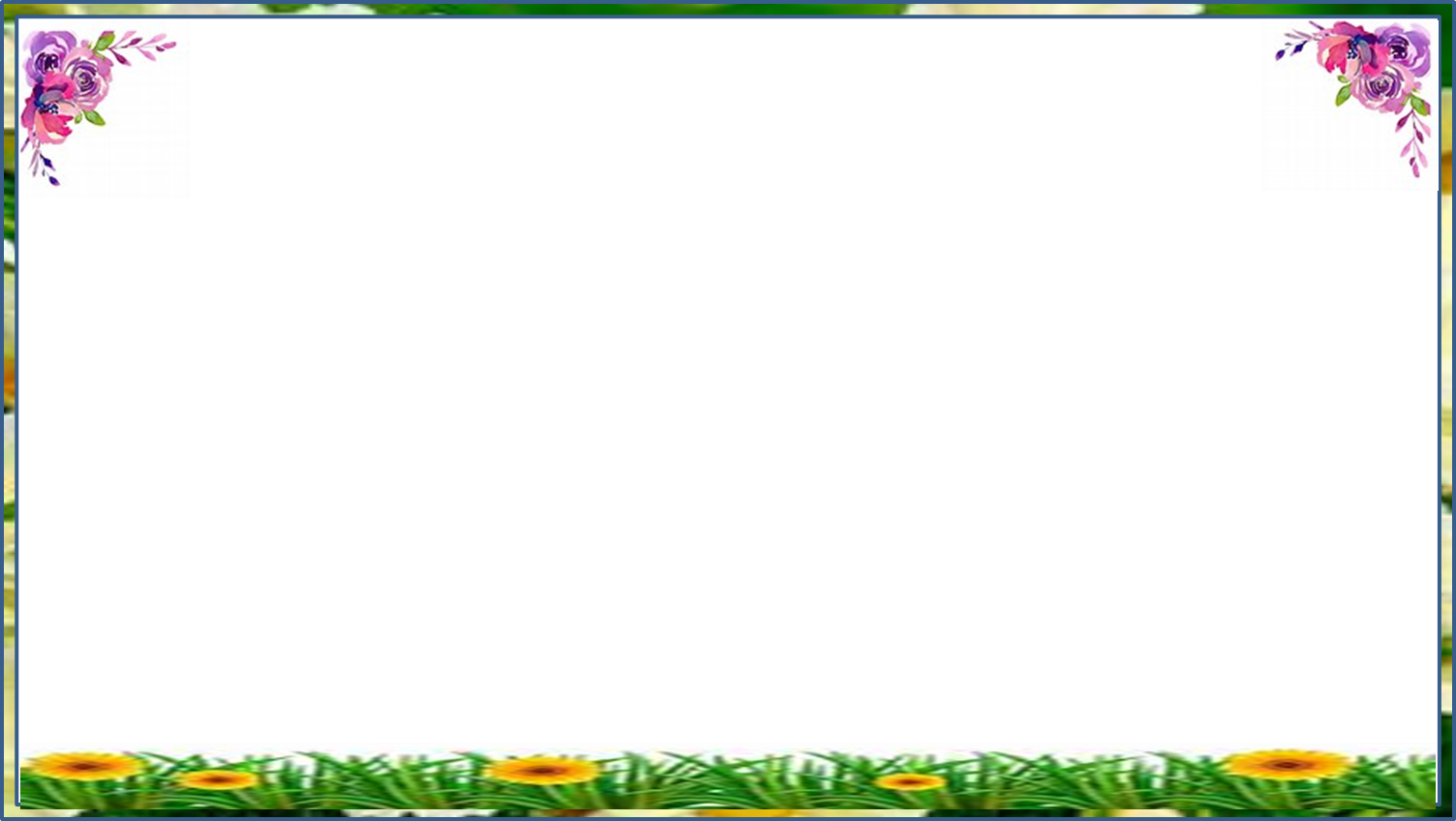 Use your own plate , glass and cup. Other people can catch your illness from these things .
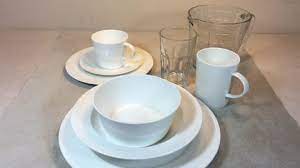 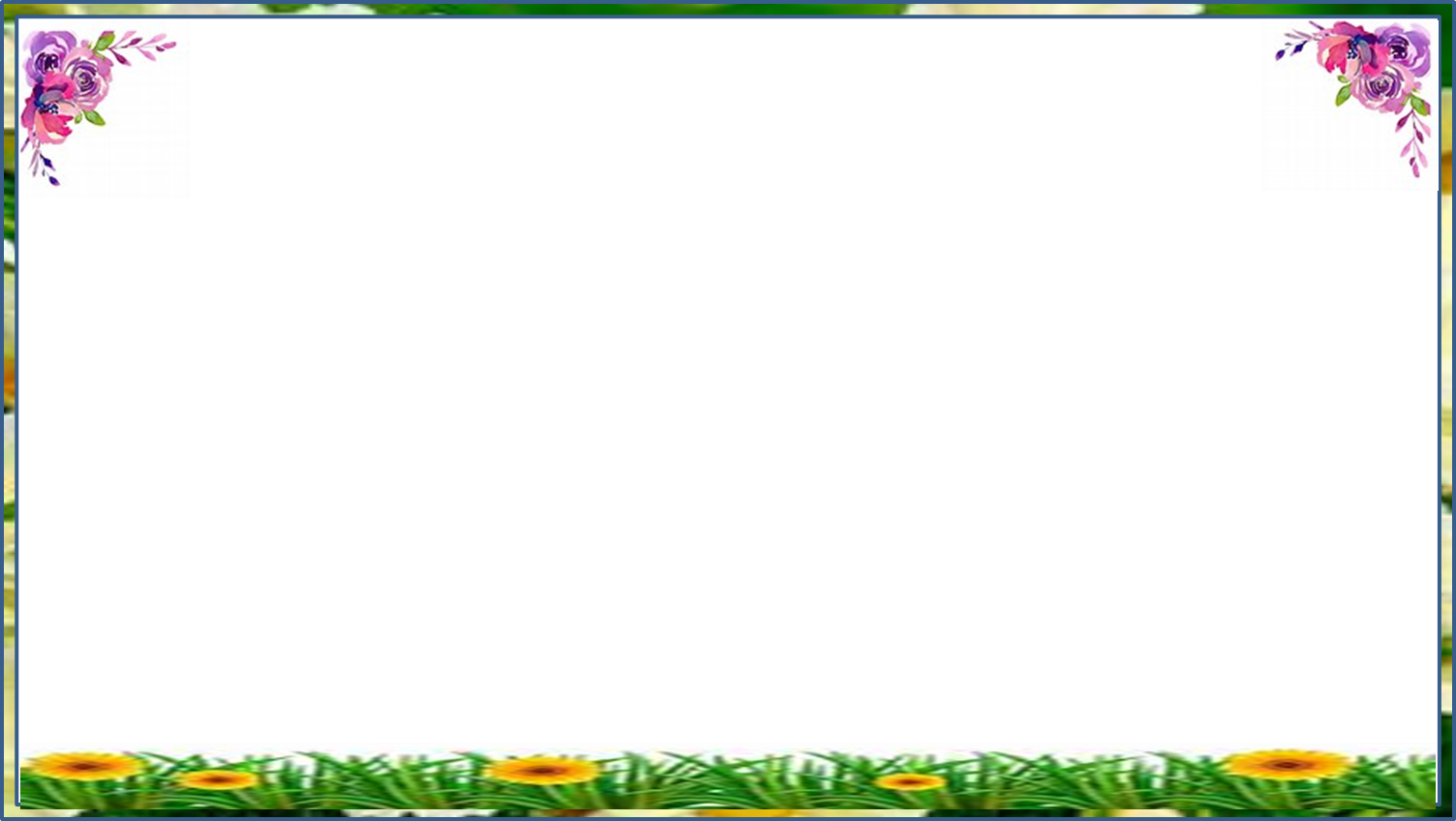 Group reading
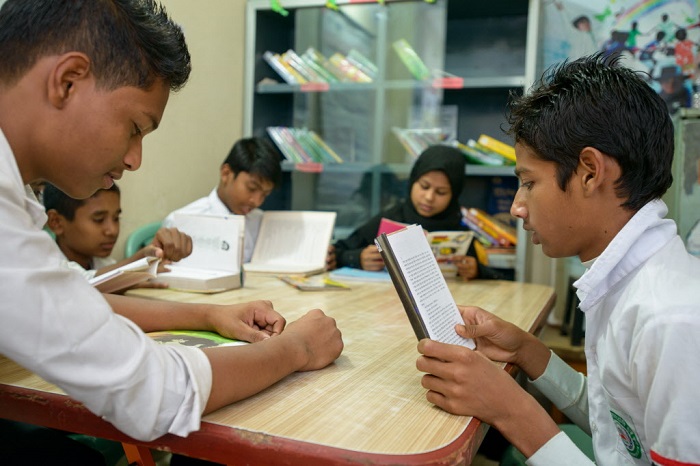 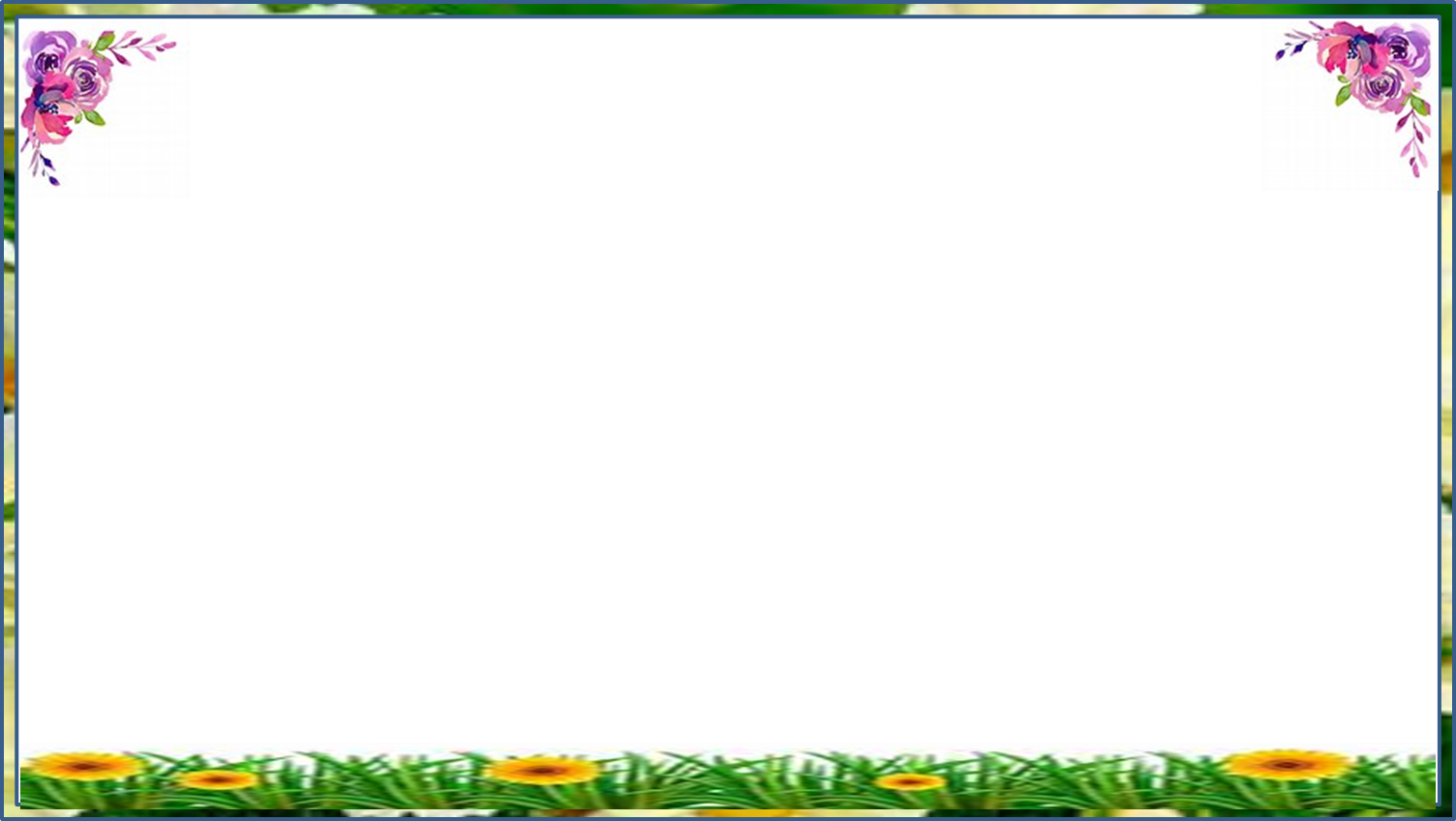 Read in pair
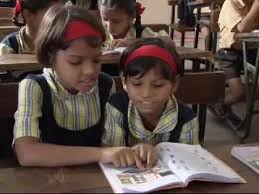 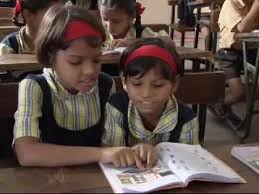 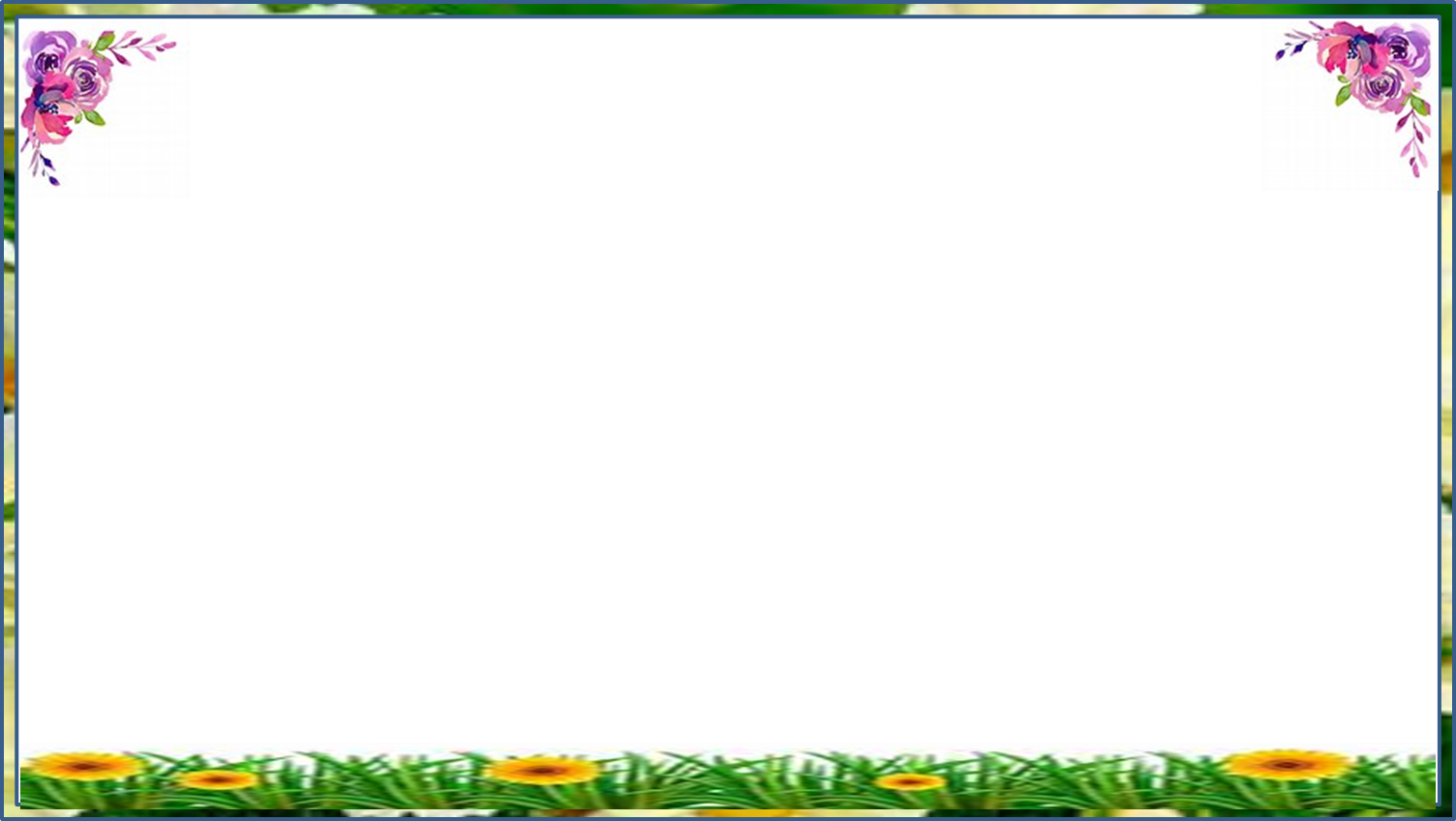 IW
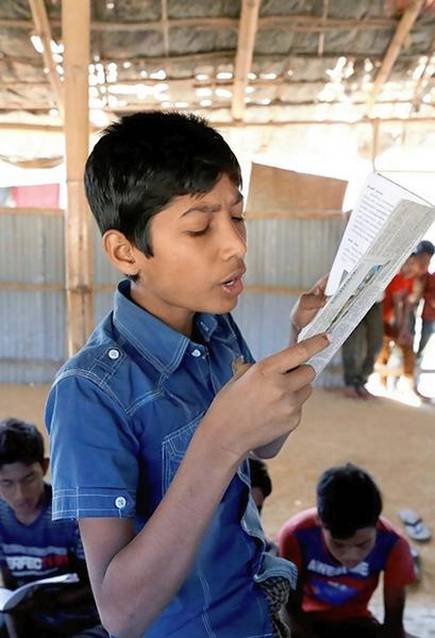 Student’s reading
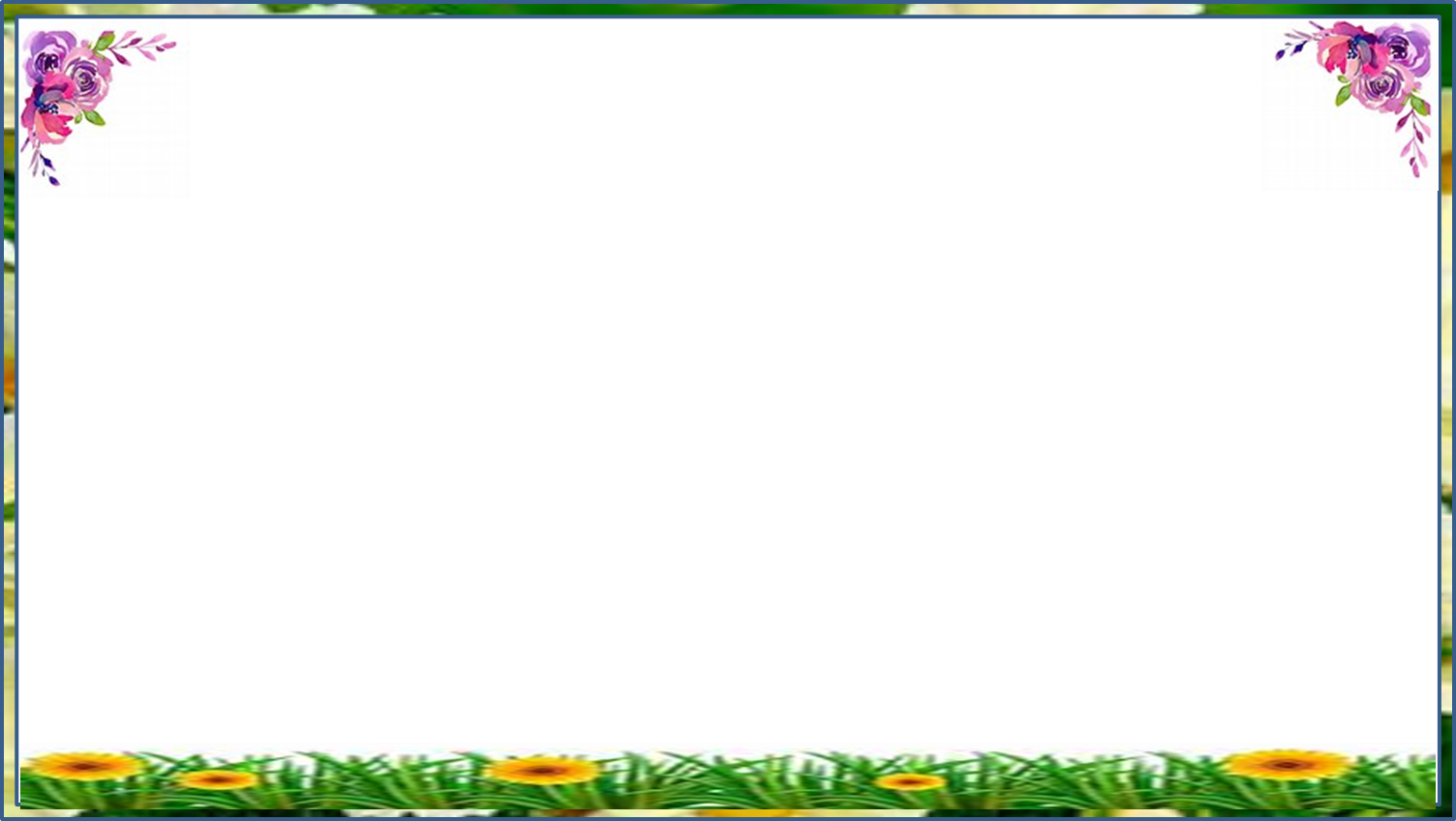 Questions:
Why Sima try to eat even she isn’t hungry ?
2. Why she is feeling warm ?
3.Who visited Sima ?
4.What the doctor advised Sima? Write in 2 sentences.
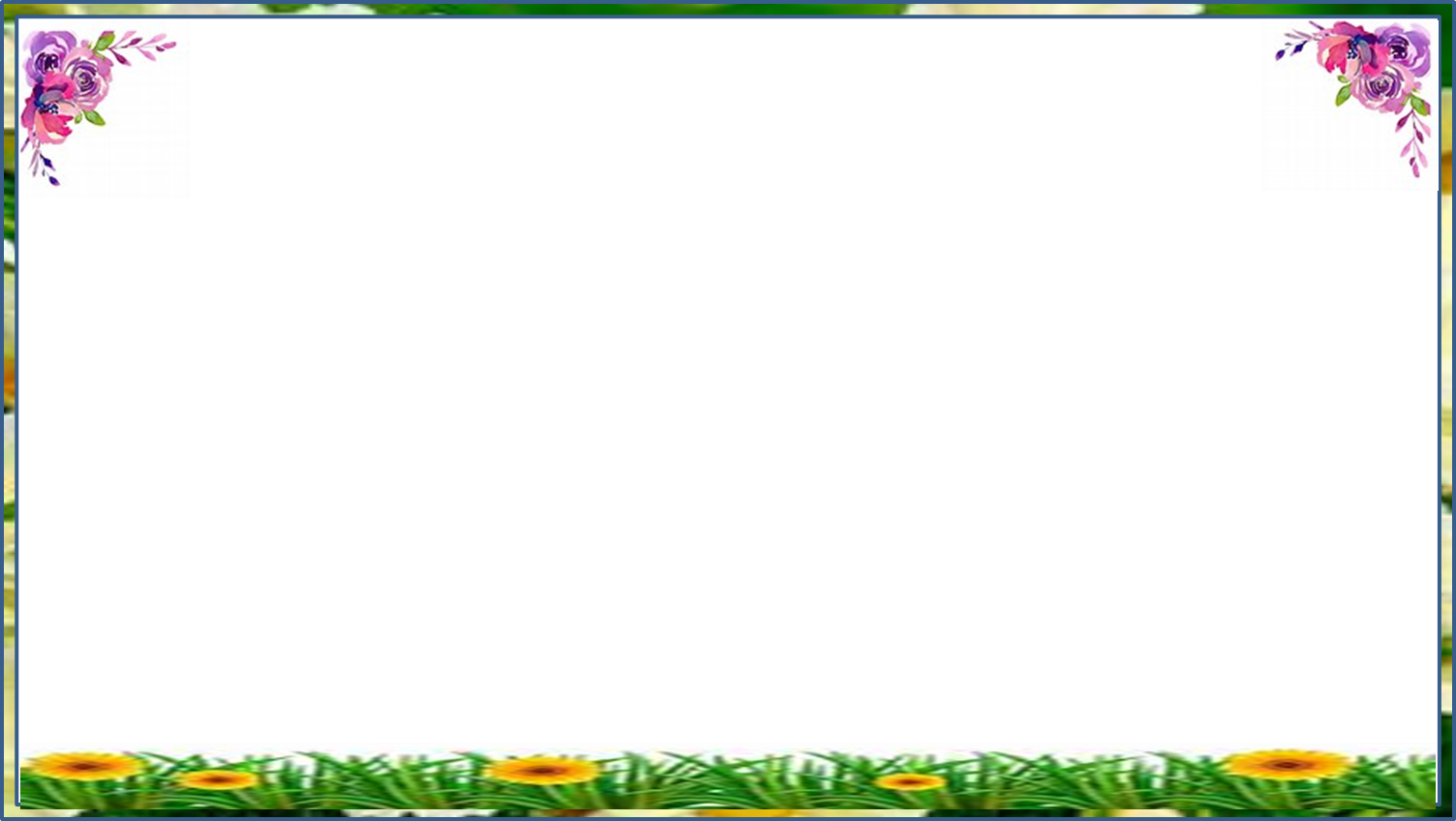 Answers:
Try to eat even if she isn’t hungry because she needs to be strong 
2.She is feeling warm because  she has the flu .
3. Doctor visited Sima .
4. Eat food that gives your body energy. Drink a lot of water or juice.
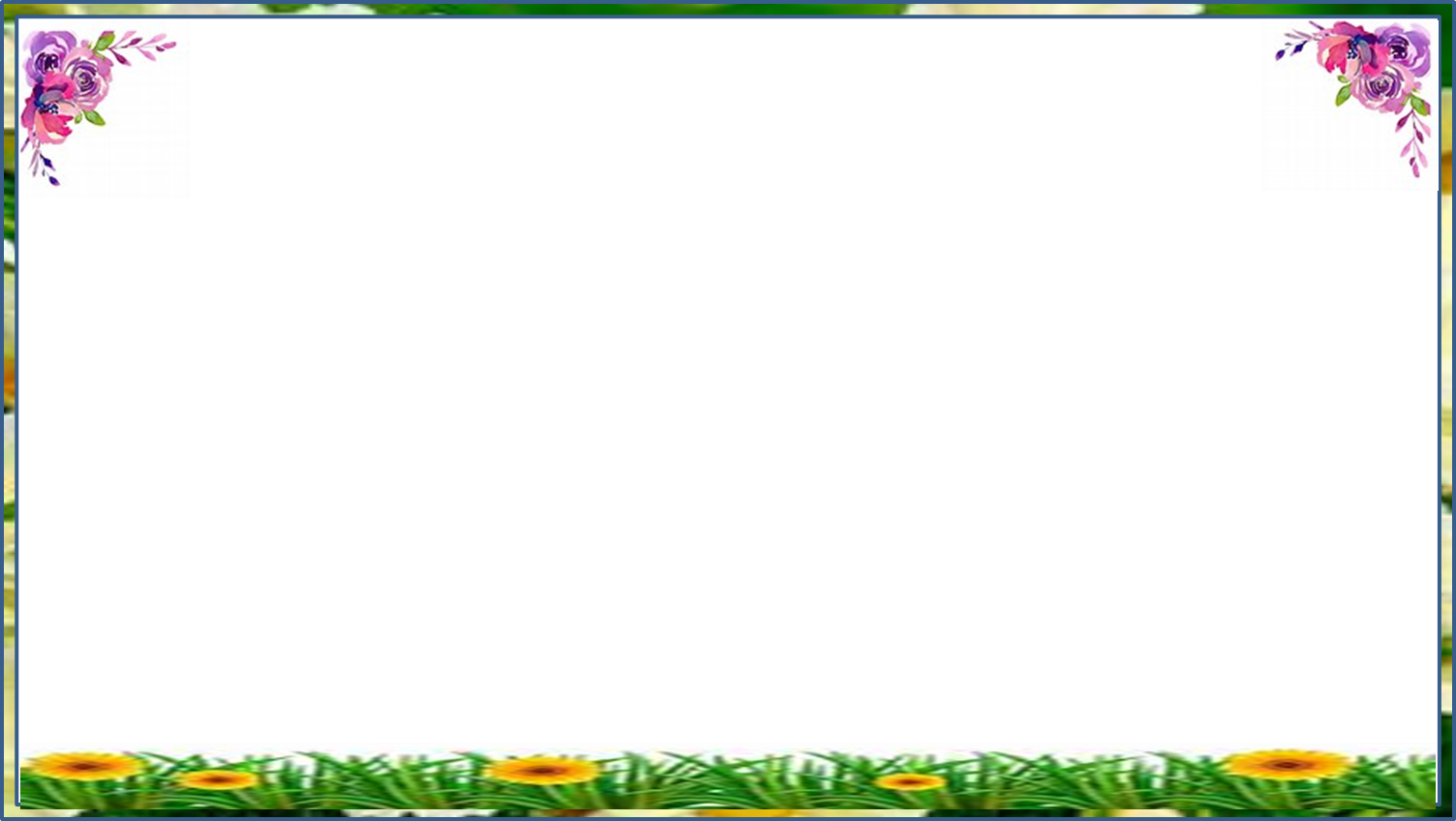 One day one word
Cough- কাশি
Goodbye